BUDGETING/ SPENDING
Author: Knowledge Code
INTRODUCTION
Budgeting module promotes financial discipline, efficient resource allocation, and enables women to monitor and adjust their financial literacy in the long term.
Funded by the European Union. Views and opinions expressed are however those of the author(s) only and do not necessarily reflect those of the European Union or the European Education and Culture Executive Agency (EACEA). Neither the European Union nor EACEA can be held responsible for them. Project Number: 2022-1-AT01-KA220-ADU-000087985
[Speaker Notes: Budgeting module provides necessary skills, that will be beneficial with financial discipline, resource allocation, financial literacy among women by encouraging intentional decision-making. By empowering women to take control of their finances through budgeting, they can achieve greater financial independence, security, and success! The end goal is to prove practical financial management skills and knowledge.]
LEARNING OBJECTIVES
The learning outcomes of the module are that learners:

Understand the basic principles of budgeting and be able to set and achieve financial goals.
Ability to categorize expenses and allocate the income.
Understanding financial stability and cons of excessive spending.
Allocating expenses to big investments.
Budgeting for families.
Funded by the European Union. Views and opinions expressed are however those of the author(s) only and do not necessarily reflect those of the European Union or the European Education and Culture Executive Agency (EACEA). Neither the European Union nor EACEA can be held responsible for them. Project Number: 2022-1-AT01-KA220-ADU-000087985
[Speaker Notes: The learning outcomes of the module are that learners:
Understand the basic principles of budgeting and be able to set and achieve financial goals.
Ability to categorize expenses and allocate the income.
Understanding financial stability and cons of excessive spending.
Allocating expenses to big investments.
Budgeting for families.

In the modules the following topics will be discussed: 
Budgeting basics
Setting financial goals
Tracking and allocating expenses
How to budget using technology?
Budget for a special occasion 
Budgeting for families]
BUDGETING BASICS - Definitions
What is budgeting? 
Allocation of your income to different aspects of your life. 

Budget should have: 
A defined purpose (it is for a family, vacation, retirement, etc)
A time frame (yearly, monthly, weekly, etc)
Money flow tracker (Income and expenses are tracked)
Funded by the European Union. Views and opinions expressed are however those of the author(s) only and do not necessarily reflect those of the European Union or the European Education and Culture Executive Agency (EACEA). Neither the European Union nor EACEA can be held responsible for them. Project Number: 2022-1-AT01-KA220-ADU-000087985
[Speaker Notes: Budgeting means allocation of your income to different aspects of your life.

In technical terms, the money that ‘comes in’ is referred to by terms such as income, revenue, receipts, etc., and the money that ‘goes out’ is referred to as expenses, expenditure, spending, etc.  

Budget should have: 
A clearly defined purpose, whether it's for managing family finances, saving for a vacation, planning for retirement, or any other financial goal. Defining the purpose of the budget provides clarity and direction, guiding financial decisions and priorities.
Whether it's on a yearly, monthly, weekly, or even daily basis, setting a specific time frame helps individuals track their financial progress and make timely adjustments as needed. Different time frames may be appropriate depending on the nature of the financial goal and the frequency of income and expenses.
Tracking income sources and amounts provides insight into available funds, while monitoring expenses helps ensure spending stays within budgetary limits. This tracking mechanism allows individuals to identify areas of overspending, make informed financial decisions, and ultimately achieve their financial goals.]
BUDGETING BASICS - Definitions
What is a financial goal?
It is a wish, that individual is trying to achieve. It can be just one purchase, that a person is saving up for, but it could also be long term financial freedom or retirement, 

What is debt?
It is financial obligation or liability created when an individual, organisation, or government borrows money or receives goods and services with an agreement to repay the borrowed amount, often with interest.
Funded by the European Union. Views and opinions expressed are however those of the author(s) only and do not necessarily reflect those of the European Union or the European Education and Culture Executive Agency (EACEA). Neither the European Union nor EACEA can be held responsible for them. Project Number: 2022-1-AT01-KA220-ADU-000087985
[Speaker Notes: What is a financial goal?

A financial goal is a specific, measurable objective that individuals set to achieve within a defined period. Financial goals can vary widely depending on personal priorities. Examples of financial goals include saving for retirement, purchasing a home, paying off debt, building an emergency fund, funding education, or taking a dream vacation. Setting clear financial goals helps provide direction, motivation, and focus in managing finances effectively.

What is debt?

Debt can take various forms, including mortgages, car loans, student loans, credit card balances, personal loans, and business loans. While debt can be a useful tool for financing large purchases or investments, excessive or mismanaged debt can lead to financial strain, high-interest costs, and potential financial instability. Therefore, it's essential to manage debt responsibly and strive to maintain a healthy balance between borrowing and repayment to achieve long-term financial well-being.]
BUDGETING BASICS - Why we should budget?
helps track income and expenses, fix bad spending habits. 
allows for better financial decision making,
enables setting and achieving financial goals/ targets
Funded by the European Union. Views and opinions expressed are however those of the author(s) only and do not necessarily reflect those of the European Union or the European Education and Culture Executive Agency (EACEA). Neither the European Union nor EACEA can be held responsible for them. Project Number: 2022-1-AT01-KA220-ADU-000087985
[Speaker Notes: Why we should budget? 

Helps track income and expenses, fix bad spending habits - By maintaining a comprehensive record of income and expenses, learners can assess their financial stability, identify areas of overspending, and make informed decisions to optimize their finances. Having a budget, sets spending limits and encourages people to evaluate their spending patterns, identify unnecessary or impulsive purchases, and make conscious choices about money. By adhering to a budget, individuals can curb overspending, reduce debt, build savings, and achieve greater financial stability and success.

Allows for better financial decision making - By aligning spending with priorities and goals, learners can make informed decisions about saving, investing, debt management, and discretionary spending. Through regular monitoring and adjustment of their budget, individuals can adapt to changing circumstances, seize opportunities, and navigate financial challenges with confidence.

Enables setting and achieving financial goals/ targets - Identifying specific goals, breaking them down into manageable steps, and allocating resources accordingly helps to achieve set targets. By monitoring progress and making adjustments as needed, learners can stay on track towards achieving their financial goals over time. Budgeting enables individuals to take control of their finances, prioritize what matters most to them, and work towards the set targets.]
BUDGETING BASICS - Expenses
Discretionary (non-essential)-  expenses that are not a necessity, but are chosen to be paid. (Eating out, entertainment, gifts, charity).
Variable- expenses that often change, meaning you do not spend the same amount every time. (Transportation, groceries, clothes).
Intermittent - expenses that occur rarely, but are large sums (tuition, repairs)
Fixed- regular expenses, that individual needs to pay constantly. (Rent, loans, insurance)
Funded by the European Union. Views and opinions expressed are however those of the author(s) only and do not necessarily reflect those of the European Union or the European Education and Culture Executive Agency (EACEA). Neither the European Union nor EACEA can be held responsible for them. Project Number: 2022-1-AT01-KA220-ADU-000087985
[Speaker Notes: In the realm of personal finance, there exists a diverse array of expenses that individuals navigate on a daily basis. These expenses, ranging from the essential to the discretionary, form the cornerstone of financial management and play a pivotal role in shaping one's financial health.
 
Fixed expenses are regular payments that individuals need to make consistently. They remain constant or nearly constant from month to month. Examples include rent or mortgage payments, loan repayments, insurance premiums, and subscription services.
 
Variable expenses are costs that fluctuate, meaning you don't spend the same amount every time. These expenses can vary based on factors such as usage or consumption. Examples include transportation costs (like gas or public transit fares), groceries, utilities (which may vary with usage), and clothing purchases.
 
Intermittent expenses are rare but significant costs that occur irregularly. These expenses typically don't happen every month but can have a substantial impact on one's finances when they do occur. Examples include tuition fees, major repairs or renovations, medical expenses not covered by insurance, and taxes.
 
Discretionary expenses are optional spending that isn't necessary for survival or maintaining a basic standard of living. Individuals have more control over these expenses and can choose whether or not to incur them. Examples include dining out, entertainment (such as movies, concerts, or vacations), gifts for others, hobbies, and charitable donations.]
SPENDING CONSIOUSNESS
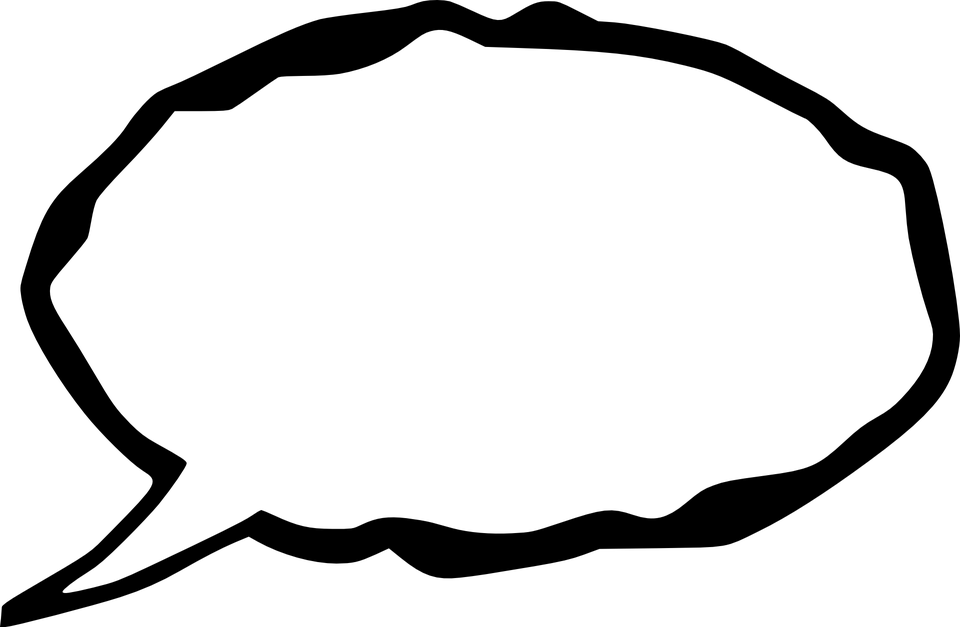 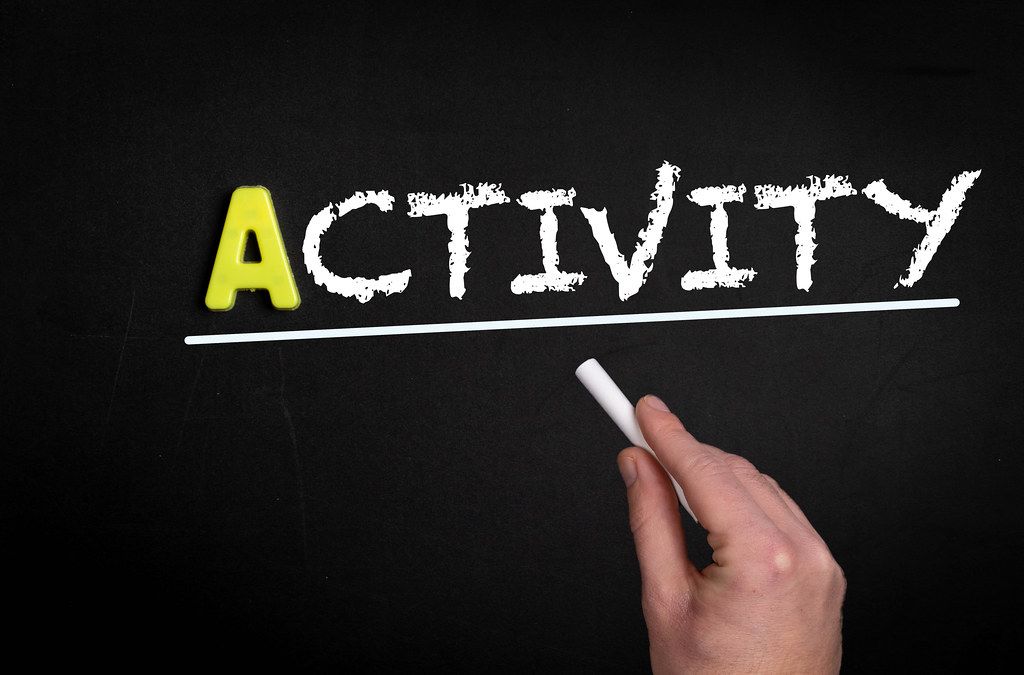 Spending consciousness
Source: CC BY
Funded by the European Union. Views and opinions expressed are however those of the author(s) only and do not necessarily reflect those of the European Union or the European Education and Culture Executive Agency (EACEA). Neither the European Union nor EACEA can be held responsible for them. Project Number: 2022-1-AT01-KA220-ADU-000087985
[Speaker Notes: The primary objective of this activity is: engaging in discussions about spending consciousness to promote awareness, responsible habits, and empowerment in managing personal finances.
 
Have a discussion with the learners about making decisions for significant purchases. 
 
Here are some of the questions to facilitate the discussion: 
 
1. What factors typically influence your purchasing decisions? 
This question encourages individuals to reflect on their spending habits, triggers, and influences, fostering self-awareness and insight into their financial behaviours.
 
2. Can you recall a recent purchase that you made impulsively? What triggered that impulse?
This question helps to identify recurring patterns or tendencies in spending behaviour, such as impulse purchases or overspending in certain categories.
 
3. Have you ever regretted a purchase due to its long-term impact on your finances?
 
4. How do you determine whether a purchase is essential or discretionary?
This question encourages consideration of the long-term consequences of spending decisions, helping individuals assess whether purchases contribute to their overall financial well-being.
 
5. Do you find it challenging to resist societal pressures or advertising when making purchasing decisions?
This question explores the role of external factors, such as societal pressures or advertising, in shaping spending habits, empowering individuals to make more conscious choices.
 
6. What strategies do you use to ensure that your spending aligns with your financial goals?
This question foster discussion on how spending decisions impact progress towards financial goals, promoting alignment between spending habits and long-term aspirations.
 
7. Are there any areas of your budget where you tend to overspend? 
 
8. How do you differentiate between needs and wants when considering a purchase?
 
9. Can you share an example of a purchase that you made recently where you consciously weighed its impact on your long-term financial goals?
These questions encourage individuals to take ownership of their spending behaviour and identify strategies for improving financial habits or addressing areas of concern.
Continue discussion with thinking about making significant purchases. 
 
The following questions are essentials before making significant purchases. 
 
Learners should have them in mind when purchasing significant stuff. 
 
- If you see it, do you get it straight away? If yes, what triggered it (emotions, society, curiosity)? 
- Does it fit into your budget? If not, what did you sacrifice? 
- Will it have a long-term impact?  
- Could you have used the money on something else that is essential?
- Do you have set financial goals already? Does the purchase interfere with them?]
BUDGETING BASICS - How to create a budget in 6 steps
Funded by the European Union. Views and opinions expressed are however those of the author(s) only and do not necessarily reflect those of the European Union or the European Education and Culture Executive Agency (EACEA). Neither the European Union nor EACEA can be held responsible for them. Project Number: 2022-1-AT01-KA220-ADU-000087985
[Speaker Notes: Embarking on the journey of budgeting can be daunting, but it's a crucial step towards financial empowerment. By following the six simple steps, everyone can gain control over own finances and work towards achieving financial goals.
Here's a simple guide on how to create a budget in six steps:
1. Determine Your Income: Start by calculating your total monthly income. This includes your salary, any freelance or side hustle earnings, as well as any other sources of income you may have.
2. List Your Expenses: Make a comprehensive list of all your monthly expenses. This should include essentials like rent or mortgage payments, utilities, groceries, transportation, insurance, and any debt repayments.
3. Differentiate Between Fixed and Variable Expenses: Sort your expenses into fixed and variable categories. Fixed expenses remain relatively constant each month, such as rent or loan payments, while variable expenses fluctuate, like dining out or entertainment.
4. Set Financial Goals: Determine your short-term and long-term financial goals. These could include paying off debt, saving for a vacation, buying a home, or investing for retirement. Assign a timeframe and monetary value to each goal.
5. Allocate Funds: Allocate a portion of your income to each expense category based on priority and necessity. Start by covering your fixed expenses, then allocate funds towards your financial goals, and finally, allocate discretionary spending for variable expenses.
6. Track and Adjust: Regularly track your spending against your budget to ensure you're staying on track. Review your budget monthly and adjust it as necessary to accommodate any changes in income, expenses, or financial goals.
By following these steps, you can create a budget that helps you effectively manage your finances, achieve your financial goals, and maintain financial stability.]
BUDGETING TECHNIQUES
The techniques of budgeting could be: 
Proportional budgeting, 
envelope system, 
periodic budgeting, 
80/20 rule, 
zero-based budgeting, 
pay yourself first, 
60% solution, 
50/30/20 budgeting (or any other measurements) 
reverse budgeting.
Funded by the European Union. Views and opinions expressed are however those of the author(s) only and do not necessarily reflect those of the European Union or the European Education and Culture Executive Agency (EACEA). Neither the European Union nor EACEA can be held responsible for them. Project Number: 2022-1-AT01-KA220-ADU-000087985
[Speaker Notes: To navigate the budgeting process effectively, individuals can employ a range of budgeting techniques, each offering unique advantages and considerations.
 
Proportional Budgeting: One such technique is proportional budgeting, which involves allocating a fixed percentage of income to different expense categories. This approach promotes a balanced distribution of funds, ensuring that priorities are met without overspending in any particular area. By adhering to predetermined percentages for essentials, savings, and discretionary spending, individuals can maintain financial discipline while still enjoying flexibility in their budget.
 
Envelope System: For those seeking a more hands-on approach to budgeting, the envelope system provides a tangible solution. With this method, cash is divided into envelopes designated for specific spending categories. Once an envelope is empty, no further spending is permitted in that category until the next budgeting period. This system encourages disciplined spending and helps individuals stay accountable to their budgetary limits.
 
Periodic Budgeting: Focusing on longer time frames, periodic budgeting is particularly useful for managing larger, infrequent expenses. By planning and allocating funds over months or even a year, individuals can ensure that they have adequate resources to cover expenses such as annual subscriptions or vacations. This approach also facilitates better long-term financial planning and goal setting.
 
80/20 Rule: Derived from the Pareto Principle, the 80/20 rule emphasizes allocating the majority of income to fixed expenses to optimize financial outcomes. By prioritizing essential expenditures and allocating a smaller portion of income to discretionary spending, individuals can maintain financial stability while still enjoying some flexibility in their budget.
 
Zero-Based Budgeting: In zero-based budgeting, every euro of income is allocated to specific expenses or savings goals, leaving no funds unassigned. This method forces individuals to prioritize their spending and ensures that every euro has a purpose. By meticulously planning and tracking expenses, individuals can make informed decisions about where to allocate their resources for maximum impact.
 
Pay Yourself First: Prioritizing savings is the cornerstone of the "pay yourself first" approach. By setting aside a portion of income for savings before addressing other expenses, individuals prioritize their long-term financial goals. This technique instills a habit of saving and ensures that individuals are actively working towards building wealth and financial security.
 
60% Solution: The 60% solution suggests allocating 60% of income to fixed expenses, providing a guideline for budgeting priorities. By adhering to this rule, individuals can ensure that a significant portion of their income is allocated to essential expenses, while still leaving room for discretionary spending and savings.
 
50/30/20 Budgeting: Another popular budgeting method is the 50/30/20 rule, which divides income into three categories: 50% for needs, 30% for wants, and 20% for savings and debt repayment. This balanced approach ensures that individuals prioritize both essential expenses and long-term financial goals, while still allowing for some flexibility in discretionary spending.
 
Reverse Budgeting: Lastly, reverse budgeting flips the traditional budgeting approach on its head by prioritizing savings and investments first before allocating the rest to living expenses. This method emphasizes building wealth as a primary goal and encourages individuals to adjust their spending habits to align with their financial priorities.
 
Mastering budgeting techniques is essential for effective financial management. By understanding the advantages and considerations of various budgeting methods, individuals can tailor their approach to suit their unique financial goals and circumstances. Whether it's through proportional budgeting, the envelope system, or another technique, adopting a structured approach to budgeting empowers individuals to take control of their finances and work towards a more secure financial future.]
FINDING FINANCIAL VALUES
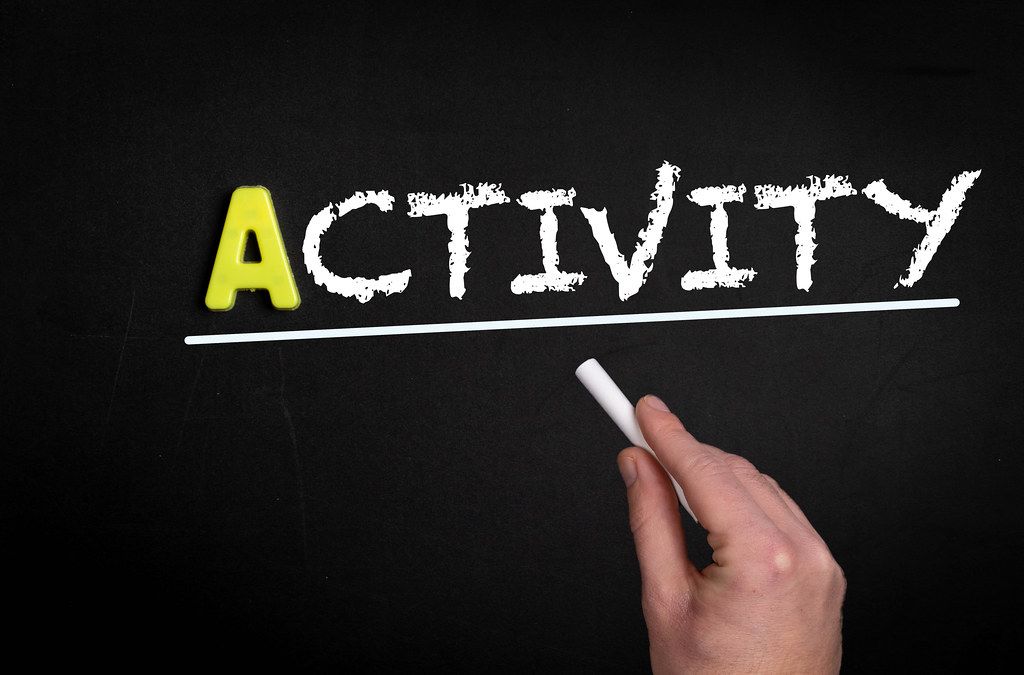 If you had an extra 100 euros, how would you spend it? 

From the list choose your priorities. 

Count how many times each topic was chosen.
Source: CC BY
[Speaker Notes: The primary objective of this activity is: identification of individuals' financial values. By selecting a category, it assists in identifying areas where income reallocation may be needed, serving a purpose and guide for personal budgeting.

Instructions how to do the activity: 

Instruct learners to indicate in Table No.1 whether they would prefer to allocate their income to Category A or Category B if they had an extra 100 euros.
Once they have completed this for all 20 scenarios, prompt them to tally the number of check marks for each category.
Record the results in Table No.2.
Encourage learners to reflect on their responses. Do they agree with the category that got most of check marks? Is it an area in their current budgets where they allocate sufficient amounts of income? Were there any scenarios where they found it difficult to decide between Category A and Category B? How they feel about the results recorded in Table No. 2? Do they surprise them in any way? 
Ask them what insights or lessons have they gained from this exercise that they can apply to their future financial decision-making?]
[Speaker Notes: Table No.1]
FINDING FINANCIAL VALUES
Funded by the European Union. Views and opinions expressed are however those of the author(s) only and do not necessarily reflect those of the European Union or the European Education and Culture Executive Agency (EACEA). Neither the European Union nor EACEA can be held responsible for them. Project Number: 2022-1-AT01-KA220-ADU-000087985
[Speaker Notes: Table No.2]
SETTING FINANCIAL GOALS
List and prioritize your financial goals. 
Be: specific, timely, action-oriented, REALISTIC. (examples: saving up for retirement, paying off debt, buying a house, investing…)

Specify how much you want to save up to and until when. 

Specify how much you can relocate and from where to achieve set goal.

Revisit set financial goals regularly. Make changes if the circumstances change. 

Avoid unnecessary expenses, stay disciplined and committed to your plan. 


Useful video about setting financial goals: https://www.youtube.com/watch?v=KEQSdLM_hR4
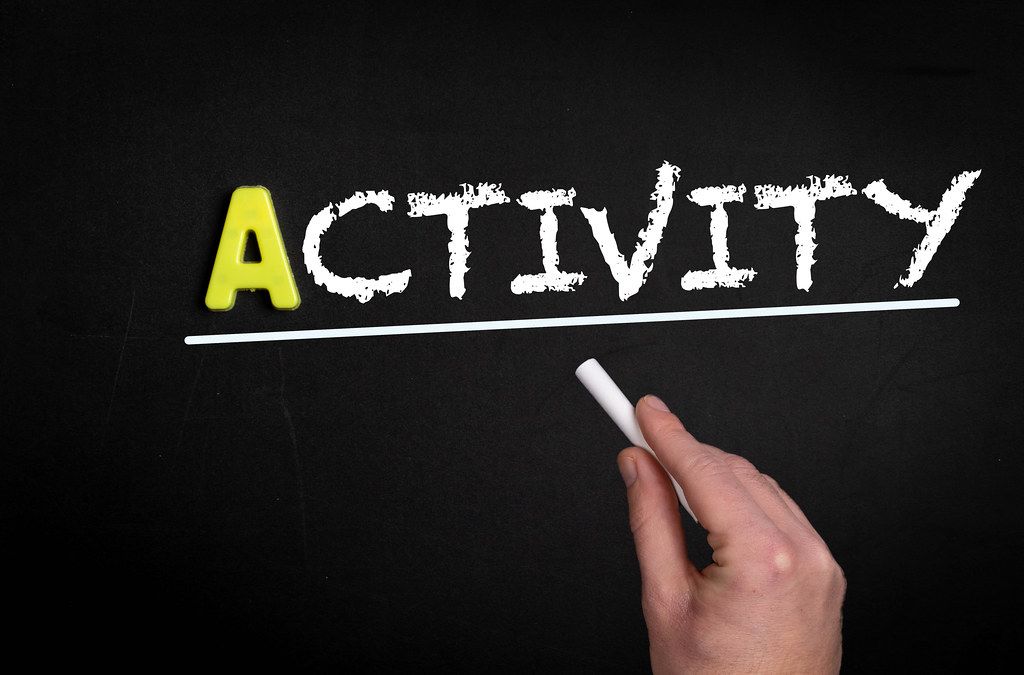 Source: CC BY
Funded by the European Union. Views and opinions expressed are however those of the author(s) only and do not necessarily reflect those of the European Union or the European Education and Culture Executive Agency (EACEA). Neither the European Union nor EACEA can be held responsible for them. Project Number: 2022-1-AT01-KA220-ADU-000087985
[Speaker Notes: ACTIVITY: Setting financial goals

The primary objective of this activity is: to set personal financial goals for the learners. 

Ask learners to follow these instructions, for best results do it together with the group. Explain every step and the importance of them. 

List and prioritize your financial goals. Be: specific, timely, action-oriented,     REALISTIC. (examples: saving up for retirement, paying off debt, buying a house, investing…)
By listing and prioritizing financial goals, learners gain clarity and focus on what they want to achieve financially. This process helps them identify their most important objectives, ensuring they allocate resources and efforts effectively toward achieving them

Specify how much you want to save up to and until when. 
Learners with concrete milestones to strive towards, enhancing motivation and accountability. It allows for better tracking of progress and ensures that individuals remain on track to achieve their goals within the desired timeframe.

Specify how much you can relocate and from where to achieve set goal.
Identifying sources from which to reallocate funds enables learners to make informed decisions about prioritizing spending and reallocating resources towards their financial goals. This process ensures that individuals optimize their financial resources and maximize their ability to achieve their goals.

Revisit set financial goals regularly. Make changes if the circumstances change. 
Allows learners to refine their financial plan, identify areas for improvement, and make strategic adjustments to enhance their likelihood of success.

Avoid unnecessary expenses, stay disciplined and committed to your plan. 
Practicing discipline and commitment to the financial plan helps learners avoid unnecessary expenses, stay focused on their goals, and maintain progress towards achieving them. It creates positive financial habits, reinforces self-control, and increases the likelihood of long-term financial success.


If needed, watch a YouTube video together with learners: https://www.youtube.com/watch?v=KEQSdLM_hR4   about setting financial goals.]
BUDGETING USING TECHNOLOGY
“Mint”- “free, tracks your expenses and places them in budget categories. You can personalise these categories, which are unlimited. You set limits for these categories, and Mint lets you know if you’re approaching those limits.”

“Goodbudget”- great for planning in advance. 

“Honeydue”- for families with dual income.
Funded by the European Union. Views and opinions expressed are however those of the author(s) only and do not necessarily reflect those of the European Union or the European Education and Culture Executive Agency (EACEA). Neither the European Union nor EACEA can be held responsible for them. Project Number: 2022-1-AT01-KA220-ADU-000087985
[Speaker Notes: Here are some applications that could be used for budgeting. They are available in English and is advisable to be shown to learners. 

“Mint”- “free, tracks your expenses and places them in budget categories. You can personalise these categories, which are unlimited. You set limits for these categories, and Mint lets you know if you’re approaching those limits.”
“Goodbudget”- great for planning in advance. 
“Honeydue”- for families with dual income.]
BUDGETING USING TECHNOLOGY
“EXCEL” SHEETS ALREADY AVAILABLE ON YOUR COMPUTER:
Funded by the European Union. Views and opinions expressed are however those of the author(s) only and do not necessarily reflect those of the European Union or the European Education and Culture Executive Agency (EACEA). Neither the European Union nor EACEA can be held responsible for them. Project Number: 2022-1-AT01-KA220-ADU-000087985
[Speaker Notes: Here is a brief guide how to find already created templates on your computer for budgeting. The learners need to choose which template would work the best for them. Using already created templates would be a great start into the budgeting journey. 

1. Open “Excel” application on the computer. 
2. On the introduction page find a search engine. 
3. Type in “Budgeting” in English or try typing in the same word in your national language. 
4. Choose the most suitable template and start budgeting.]
BUDGETING USING TECHNOLOGY
“EXCEL” SHEETS ALREADY AVAILABLE ON YOUR COMPUTER, YOU CAN DOWNLOAD TEMPLATES IN DIFFERENT LANGUAGES

https://create.microsoft.com/en-us/search?query=budget (en)
https://create.microsoft.com/lt-lt/templates/biud%C5%BEetus  (lt)
https://create.microsoft.com/it-it/search?query=bilancio (it)
https://create.microsoft.com/pt-br/search?query=or%C3%A7amento (pt)
https://create.microsoft.com/sl-si/search?query=prora%C4%8Dun (sl)
https://create.microsoft.com/de-de/search?query=budget (de)
Funded by the European Union. Views and opinions expressed are however those of the author(s) only and do not necessarily reflect those of the European Union or the European Education and Culture Executive Agency (EACEA). Neither the European Union nor EACEA can be held responsible for them. Project Number: 2022-1-AT01-KA220-ADU-000087985
[Speaker Notes: Here are some online templates in various languages. Learners can choose the one that is the most suitable for them and use it as a budgeting tool:
https://create.microsoft.com/en-us/search?query=budget (en)
https://create.microsoft.com/lt-lt/templates/biud%C5%BEetus  (lt)
https://create.microsoft.com/it-it/search?query=bilancio (it)
https://create.microsoft.com/pt-br/search?query=or%C3%A7amento (pt)
https://create.microsoft.com/sl-si/search?query=prora%C4%8Dun (sl)
https://create.microsoft.com/de-de/search?query=budget (de)

These online tools offer a convenient and accessible way to start budgeting in various languages. Learners can explore the options available in their preferred language and select the template that best fits their needs and preferences. Whether it's for personal finance management, household budgeting, or business expenses, these templates provide a helpful starting point for individuals embarking on their budgeting journey.]
BUDGETING USING TECHNOLOGY
Online calculators FINPOWER recommends (in English):
https://www.moneyhelper.org.uk/en/everyday-money/budgeting/use-our-budget-planner

https://www.voya.com/tool/budget-calculator

https://www.quicken.com/resources/calculators/budget-calculator
Funded by the European Union. Views and opinions expressed are however those of the author(s) only and do not necessarily reflect those of the European Union or the European Education and Culture Executive Agency (EACEA). Neither the European Union nor EACEA can be held responsible for them. Project Number: 2022-1-AT01-KA220-ADU-000087985
[Speaker Notes: Additionally, there are some online budget calculators, but unfortunately most of them are available only in English:
https://www.moneyhelper.org.uk/en/everyday-money/budgeting/use-our-budget-planner
https://www.voya.com/tool/budget-calculator
https://www.quicken.com/resources/calculators/budget-calculator

Briefly go through them with the learners. Mention, that they could easily do this on a piece of paper.]
MASTERING BUDGETING
Funded by the European Union. Views and opinions expressed are however those of the author(s) only and do not necessarily reflect those of the European Union or the European Education and Culture Executive Agency (EACEA). Neither the European Union nor EACEA can be held responsible for them. Project Number: 2022-1-AT01-KA220-ADU-000087985
[Speaker Notes: Regularly monitoring spending habits is a cornerstone of effective financial management, offering numerous benefits that contribute to overall financial well-being and success. Here's why it's crucial:
Allows to Track Financial Goals:
Regular monitoring of spending habits enables learners to track their progress towards financial goals. By comparing actual spending against budgeted amounts, individuals can assess whether they are on track to achieve their goals. This insight provides valuable feedback and allows for adjustments to be made as needed to stay aligned with financial objectives.
Stops Overspending:
Keeping a close eye on expenses helps learners recognize patterns of excessive spending. This proactive approach not only prevents financial strain but also ensures that resources are allocated effectively towards priority areas. By curbing overspending, individuals can maintain better control over their finances and work towards achieving a healthier financial position.
Identifying Main Spending Areas Leads to Better Planning:
Regularly monitoring spending habits allows learners to identify their main spending areas or categories. Understanding where the majority of their money is being allocated enables individuals to make more informed decisions about budgeting and resource allocation. This knowledge facilitates better planning and optimization of spending to align with financial goals and priorities.
Reduced Fraud and Errors:
Monitoring spending habits helps detect any unauthorized or fraudulent transactions in financial accounts. By reviewing transaction records regularly, individuals can identify any suspicious activity and take appropriate measures to address it, such as reporting fraudulent charges or updating security measures. This proactive approach enhances financial security and safeguards against potential losses.
Making Better Spending Decisions:
By regularly reviewing their spending habits, learners gain a better understanding of their financial behavior and patterns. This awareness empowers them to make better spending decisions based on their values, priorities, and long-term objectives. Individuals can identify areas where spending can be optimized or reduced, leading to more intentional and mindful use of financial resources.
Regularly monitoring spending habits is essential for maintaining financial health and achieving long-term financial goals. By staying vigilant and proactive in tracking expenses, individuals can make informed decisions, prevent overspending, and work towards a more secure and prosperous financial future.]
MONITORING SPENDING HABITS
Funded by the European Union. Views and opinions expressed are however those of the author(s) only and do not necessarily reflect those of the European Union or the European Education and Culture Executive Agency (EACEA). Neither the European Union nor EACEA can be held responsible for them. Project Number: 2022-1-AT01-KA220-ADU-000087985
[Speaker Notes: Monitoring spending habits is crucial for maintaining a healthy financial lifestyle. Here are some effective ways to do it:
1. Keep Track of Expenses: Record all expenses, no matter how small, in a journal, spreadsheet, or budgeting app. This includes both cash and card transactions.
2. Review Bank Statements: Regularly review your bank and credit card statements to identify where your money is going. Look for any recurring expenses or areas where you may be overspending.
3. Set Spending Limits: Establish spending limits for different categories, such as groceries, dining out, entertainment, etc. Stick to these limits as much as possible to avoid overspending.
4. Use Budgeting Apps: Utilize budgeting apps to automatically track your spending and categorize expenses. These apps can provide insights into your spending habits and help you identify areas for improvement.
5. Check-In Regularly: Set aside time each week or month to review your spending and assess your progress towards your financial goals. Make adjustments to your budget as needed to stay on track.
6. Practice Mindful Spending: Before making a purchase, ask yourself if it aligns with your financial goals and priorities. Consider if it's a need or a want and if there are more cost-effective alternatives available.
7. Identify Patterns: Look for patterns in your spending habits, such as impulse purchases, recurring subscriptions, or seasonal spikes in spending. Identifying these patterns can help you make more informed decisions about where to allocate your money.
By actively monitoring their spending habits and making adjustments as needed, individuals can better control their finances and work towards achieving their financial goals.
 
Regularly monitoring spending habits is offering numerous benefits that contribute to overall financial well-being and success. Here's why it's crucial:
Allows to Track Financial Goals:
Regular monitoring of spending habits enables learners to track their progress towards financial goals. By comparing actual spending against budgeted amounts, individuals can assess whether they are on track to achieve their goals. This insight provides valuable feedback and allows for adjustments to be made as needed to stay aligned with financial objectives.
Stops Overspending:
Keeping a close eye on expenses helps learners recognize patterns of excessive spending. This proactive approach not only prevents financial strain but also ensures that resources are allocated effectively towards priority areas. By curbing overspending, individuals can maintain better control over their finances and work towards achieving a healthier financial position.
Identifying Main Spending Areas Leads to Better Planning:
Regularly monitoring spending habits allows learners to identify their main spending areas or categories. Understanding where the majority of their money is being allocated enables individuals to make more informed decisions about budgeting and resource allocation. This knowledge facilitates better planning and optimization of spending to align with financial goals and priorities.
Reduced Fraud and Errors:
Monitoring spending habits helps detect any unauthorized or fraudulent transactions in financial accounts. By reviewing transaction records regularly, individuals can identify any suspicious activity and take appropriate measures to address it, such as reporting fraudulent charges or updating security measures. This proactive approach enhances financial security and safeguards against potential losses.
Making Better Spending Decisions:
By regularly reviewing their spending habits, learners gain a better understanding of their financial behavior and patterns. This awareness empowers them to make better spending decisions based on their values, priorities, and long-term objectives. Individuals can identify areas where spending can be optimized or reduced, leading to more intentional and mindful use of financial resources.
Regularly monitoring spending habits is essential for maintaining financial health and achieving long-term financial goals. By staying vigilant and proactive in tracking expenses, individuals can make informed decisions, prevent overspending, and work towards a more secure and prosperous financial future.]
TIPS FOR CONTROLLED BUDGET
Follow inflexible budgeting plan to avoid excessive expenses. 
Set spending limits every time you shop (having cash could help not to overspend)
Removing card details from websites (laziness can stop the purchase).
Unsubscribing from promotional materials (newsletters).
The longer the budgeting period, the less reliable are the estimates.
Funded by the European Union. Views and opinions expressed are however those of the author(s) only and do not necessarily reflect those of the European Union or the European Education and Culture Executive Agency (EACEA). Neither the European Union nor EACEA can be held responsible for them. Project Number: 2022-1-AT01-KA220-ADU-000087985
[Speaker Notes: In the intricate landscape of personal finance, one of the most crucial aspects is understanding and managing expenses. These financial obligations span a spectrum, from fixed commitments to discretionary indulgences, each playing a unique role in shaping our financial journey.
Bellow are some tips for controlled budget: 
Follow an inflexible budgeting plan to avoid excessive expenses
Inflexible budgeting plan can help prevent overspending by imposing strict limits on various spending categories. By setting predetermined allocations, taking over your whole income will teach discipline and accountability in financial management, reducing the likelihood of unnecessary purchases or impulse buying.
 
Set spending limits every time you shop (having cash could help not to overspend)
Establishing spending limits before each shopping trip is essential for staying within budget. One effective strategy is to use cash instead of credit or debit cards, as it provides a tangible limit on spending and reduces the temptation to exceed budgeted amounts. By allocating a specific amount of cash for each shopping excursion, learners can better control their spending and make more mindful purchasing decisions.
 
Removing card details from websites (laziness can stop the purchase)
Removing stored card details from online shopping websites can serve against impulse purchases driven by convenience or laziness. By requiring manual entry of payment information for each transaction, individuals are forced to pause and reconsider their purchasing decisions. This extra step provides an opportunity to evaluate whether the purchase aligns with budgetary priorities and avoid unnecessary or impulse buys.
 
Unsubscribing from promotional materials (newsletters)
Unsubscribing from promotional materials, such as newsletters or email advertisements, can help reduce the temptation to make unnecessary purchases influenced by marketing tactics. 
 
The longer the budgeting period, the less reliable are the estimates
While shorter budgeting periods, such as weekly or monthly, may offer more precise estimates of income and expenses, longer periods, such as quarterly or annually, may be less accurate due to fluctuating factors like income changes, unexpected expenses, or evolving financial priorities. Therefore, it's essential to regularly review and adjust budget plans to reflect changing circumstances and ensure continued financial stability.]
[Speaker Notes: Below the template, as a tool for creating "My ideal budget," is prepared. For optimal results, provide printed versions to learners. This tool will require some calculations, but by the end of the activity, learners should have a personalized budgeting plan that suits them best.
Encourage learners to fill in the template, beginning with defining their income at the top of the form. The next step is for learners to consider how much they spend in each category and record the data in the form.
In the subsequent step, learners should select a budgeting technique that best suits their situation based on the numbers. This could be any technique learned previously, such as the 80/20 rule, 60/30/10 rule, zero-based budgeting, etc.
Choosing the appropriate budgeting technique may present a significant challenge. However, doing so allows learners to identify the technique they are currently using and understand how to maximize its effectiveness.]
TIPS FOR PLANNING A VACATION ON A BUDGET
Funded by the European Union. Views and opinions expressed are however those of the author(s) only and do not necessarily reflect those of the European Union or the European Education and Culture Executive Agency (EACEA). Neither the European Union nor EACEA can be held responsible for them. Project Number: 2022-1-AT01-KA220-ADU-000087985
[Speaker Notes: TIPS that will help plan a vacation on a budget: 

Setting your total vacation budget. 
Before embarking on your trip, it's crucial to establish a total vacation budget. This includes accounting for expenses such as transportation, accommodation, meals, activities, souvenirs, and any unexpected costs. Setting a clear budget provides a framework for planning and helps ensure that expenses remain within your financial means.

Planning in advance 
Planning your vacation well in advance allows you to research and book accommodations, transportation, and activities at the best possible prices. Early planning also gives you time to take advantage of discounts, deals, and promotions, maximizing your budget and reducing last-minute expenses.

Embracing flexibility 
While it's essential to have a plan in place, being flexible with your itinerary can help save money and reduce stress. Embracing flexibility allows you to take advantage of spontaneous opportunities, adjust plans based on changing circumstances or weather conditions, and explore budget-friendly alternatives for activities or dining options.

Researching your destination 
Conducting thorough research on your destination helps you gain insight into the local cost of living, currency exchange rates, and typical expenses. Understanding these factors allows you to budget more accurately and avoid unexpected financial surprises during your trip. Additionally, researching free or low-cost attractions and dining options can help stretch your vacation budget further.

Pre-Planning your activities
Pre-planning your activities allows you to allocate funds strategically and prioritize experiences that align with your interests and budget. Consider creating a list of must-see attractions and estimating their costs in advance. This allows you to budget accordingly and avoid overspending on impulse activities while ensuring you don't miss out on key experiences.

When exchanging the money, do it in larger amounts, so you would not overpay the rate (keep in mind- exchanging too much will lead to a loss. )
When exchanging currency for your trip, consider exchanging larger amounts at once to minimize exchange fees and obtain a favorable rate. However, it's essential to strike a balance and avoid exchanging more money than you'll need, as exchanging too much can result in unnecessary losses due to fluctuating exchange rates. Additionally, consider using a combination of cash and credit/debit cards to maximize convenience and security while managing expenses effectively.]
TIPS FOR PLANNING A VACATION ON A BUDGET
ACTIVITY: Planning for a dream vacation
Funded by the European Union. Views and opinions expressed are however those of the author(s) only and do not necessarily reflect those of the European Union or the European Education and Culture Executive Agency (EACEA). Neither the European Union nor EACEA can be held responsible for them. Project Number: 2022-1-AT01-KA220-ADU-000087985
[Speaker Notes: The main goal of this activity is to guide learners in preparing for significant purchases, such as vacations, by developing budgeting and planning skills.
 
Instructions:
 
1. Setting the Scene: Begin by asking learners to imagine planning a dream vacation. Encourage them to choose a destination they've always wanted to visit.
 
2. Budgeting Basics: Provide learners with a hypothetical monthly income. This income represents their financial resources for the vacation. Emphasize the importance of sticking to a fixed budget and managing expenses wisely.
 
3. Expense Tracking: Ask learners to create a list of potential expenses for their vacation, including accommodation, transportation, meals, activities, and any additional costs. Encourage them to research and estimate the costs accurately.
 
4. Increasing Income: Prompt learners to consider ways to boost their income if needed to cover the expenses of their dream vacation. This could involve exploring part-time job opportunities, selling unused items, or finding creative ways to generate additional income.
 
5. Budget Optimization: Encourage learners to review their expense list and identify areas where they can cut back to save money or areas where they may need to allocate more funds. This might involve prioritizing expenses, finding cost-effective alternatives, or eliminating non-essential purchases.
 
6. Vacation Plan Presentation: Ask learners to present their vacation plan, detailing their chosen destination, estimated expenses, and strategies for financing the trip within their budget. Encourage discussion on the feasibility and effectiveness of their plan.
 
7. Reflection and Real-world Application: Conclude the activity by facilitating a discussion on the challenges and lessons learned from planning the dream vacation. Encourage learners to reflect on how they can apply budgeting and planning skills to real-life scenarios and future financial goals.
 
By engaging in this activity, learners will develop practical budgeting skills, learn to prioritize expenses, and gain a deeper understanding of the importance of financial planning when making significant purchases like vacations.]
BUDGETING FOR FAMILIES
Understanding income and expences 
Creating a household budget 
Tracking spending 
Debt management 
Emergency savings 
Setting financial goals 
Communication and collaboration 
Adapting to life changes
Funded by the European Union. Views and opinions expressed are however those of the author(s) only and do not necessarily reflect those of the European Union or the European Education and Culture Executive Agency (EACEA). Neither the European Union nor EACEA can be held responsible for them. Project Number: 2022-1-AT01-KA220-ADU-000087985
[Speaker Notes: Budgeting is also a fundamental skill that empowers families to take control of their finances, achieve their goals, and build a secure future. By understanding income, expenses, and financial priorities, families can make informed decisions that support their well-being and long-term prosperity.
 
Understanding Income and Expenses:
 
Families are comprised of diverse sources of income, ranging from salaries and wages to bonuses, allowances, and other financial inflows. It's crucial to identify and understand these income streams to create a comprehensive budget.
 
On the expense side, families must consider both fixed costs, such as rent or mortgage payments, utilities, groceries, and transportation, as well as variable expenses like entertainment, dining out, and discretionary spending. Understanding these expenses helps families prioritize their financial commitments and allocate resources effectively.
 
Creating a Household Budget:
 
A household budget serves as a roadmap for managing family finances. By aligning income with expenses and financial goals, families can ensure that every dollar is allocated purposefully. A well-designed budget includes provisions for essential needs, savings, debt repayment, and discretionary spending.
 
Setting realistic budgeting goals and sticking to them is key. Families may need to make trade-offs and adjustments along the way, but having a clear plan in place provides stability and direction.
 
Tracking Spending:
 
Tracking spending is essential for maintaining financial discipline and staying within budget. Families can utilize various tools and methods, such as budgeting apps, spreadsheets, or simple pen-and-paper systems, to monitor their expenses regularly.
 
By reviewing spending habits regularly, families can identify areas where adjustments may be needed and make informed decisions about their financial priorities.
Debt Management:
 
Many families grapple with debt, whether it's credit card debt, loans, or mortgages. Effective debt management strategies are crucial for reducing financial stress and achieving long-term financial stability.
 
Families can employ tactics such as the debt snowball or debt avalanche methods to pay down debt systematically. Additionally, negotiating lower interest rates and avoiding new debt can accelerate the path to becoming debt-free.
 
Emergency Savings:
 
Building an emergency fund is a cornerstone of financial resilience for families. Having a cushion of savings to cover unexpected expenses or financial emergencies provides peace of mind and prevents the need to rely on high-interest debt in times of crisis.
 
Families should aim to set aside a portion of their income each month until they reach their desired emergency savings goal, typically equivalent to three to six months' worth of living expenses.
 
Setting Financial Goals:
 
Setting clear financial goals gives families something to strive for and helps them stay motivated on their financial journey. Whether it's saving for a down payment on a home, funding a child's education, or planning for retirement, SMART (Specific, Measurable, Achievable, Relevant, Time-bound) goals provide a roadmap for success.
 
By breaking down larger goals into smaller, actionable steps, families can make progress over time and celebrate their achievements along the way.
 
Communication and Collaboration:
 
Open and honest communication about finances is essential within families. Regular discussions about budgeting, financial goals, and spending decisions foster transparency and unity.
 
Involving all family members in financial discussions and decisions, including children in age-appropriate ways, promotes a sense of shared responsibility and teamwork in managing family finances.
 
Adapting to Life Changes:
 
Life is full of unexpected twists and turns, and families must be prepared to adapt their budgeting strategies accordingly. Whether it's welcoming a new family member, navigating a job loss, or facing unforeseen expenses, flexibility and resilience are key.
 
By regularly reassessing their financial situation and adjusting their budgeting priorities as needed, families can navigate life's challenges with confidence and continue working towards their long-term financial goals.
 
Effective budgeting is a cornerstone of financial well-being for families. By understanding their income and expenses, creating a realistic budget, tracking spending, managing debt, building emergency savings, setting financial goals, fostering communication and collaboration, and adapting to life changes, families can achieve financial stability and build a brighter future together.]
BUDGETING FOR FAMILIES
ACTIVITY: We are family
Team Formation and Role Assignment
Form teams with each member assigned a different role (e.g., mother, father, kids, grandma).
Ensure that each team has a diverse mix of roles to simulate a typical family dynamic.
Income Identification:
   Create a list of all sources of income for your family.
   Be aware of the importance of considering various sources such as salaries, pensions, 
and investments to accurately reflect monthly earnings. 
Expense Identification and Categorization:
  Identify and categorize your family's expenses into specific categories:
  Utilities (e.g., bills for electricity, water, gas); food; 
social expenses (e.g., entertainment, gifts, dining out), transportation; healthcare; education.
Funded by the European Union. Views and opinions expressed are however those of the author(s) only and do not necessarily reflect those of the European Union or the European Education and Culture Executive Agency (EACEA). Neither the European Union nor EACEA can be held responsible for them. Project Number: 2022-1-AT01-KA220-ADU-000087985
[Speaker Notes: The objective of this activity is: to learn how to create a family budget and reflect on the needs of family members. 
 
Role play guidelines
 - Separate learners in teams, give them different roles (mother, father, kids, grandma, etc.) to each member in the group. 
Income identification
- Ask them to create and write down all the sources of income in “their family”. It is important to know your monthly earnings (consider salaries, pensions, investments etc). Encourage them to be thorough in documenting their family's earnings.
Expense categorization 
- All members should identify expenses that they need. Organise them into categories: Utilities- bills; food; social- entertainment, gifts, eating out.; transportation; healthcare; education.]
BUDGETING FOR FAMILIES
Budget allocation 
Allocate funds according to the identified needs, aiming to create a balanced budget that covers all essentials.
Prioritize essential expenses while considering discretionary spending within their budget constraints.
Emergency simulation 
You are facing unexpected emergencies 
funeral, birthday, expensive school trip, lost job, broken phone...
Reflection and discussion 
What budgeting strategy have you used? 
What were the challenges while allocating the funds?
Was it enough money?
Do they have spare money? 
Would the situation be the same in your own family?
ACTIVITY: We are family
Funded by the European Union. Views and opinions expressed are however those of the author(s) only and do not necessarily reflect those of the European Union or the European Education and Culture Executive Agency (EACEA). Neither the European Union nor EACEA can be held responsible for them. Project Number: 2022-1-AT01-KA220-ADU-000087985
[Speaker Notes: Budget allocation 
- Encourage participants to prioritize essential expenses such as housing, food, and healthcare while also considering discretionary spending for entertainment and leisure activities.
Emergency simulation 
- Introduce unexpected emergencies or financial challenges to test the resilience of the family budgets. Encourage participants to brainstorm creative solutions and adaptations to address these scenarios. (Emergencies that could be part of the simulation: funerals, birthdays, expensive school trips, lost jobs, broken phones (or other appliances), etc.)
Reflection questions
- After family budgets are created. Have a reflection. Ask some questions:
1. What budgeting strategy have you used? 
2. What were the challenges while allocating the funds?
3. Was it enough money?
4. Do they have spare money? 
5. Would the situation be the same in your own family?
6. Was it easy to allocate the expenses? 
Conclusion
- Summarize key takeaways from the activity, highlighting successful budgeting strategies, common challenges, and areas for improvement.]
CONCLUSION
Basic principles of budgeting

Categorization of expenses 

Creation of a budget using different tools. 

Importance and tricks about budgeting for families, special occasions.
Funded by the European Union. Views and opinions expressed are however those of the author(s) only and do not necessarily reflect those of the European Union or the European Education and Culture Executive Agency (EACEA). Neither the European Union nor EACEA can be held responsible for them. Project Number: 2022-1-AT01-KA220-ADU-000087985
[Speaker Notes: In this module, we've covered the essentials of budgeting, from understanding its principles to practical steps like creating budgets and categorizing expenses. We've also delved into identifying our financial values and using various tools to craft effective budgets. Additionally, we've explored the importance of budgeting for families and special occasions, equipping ourselves with valuable insights for managing finances in diverse situations.]
Thank you!
Project Number: 2022-1-AT01-KA220-ADU-000087985